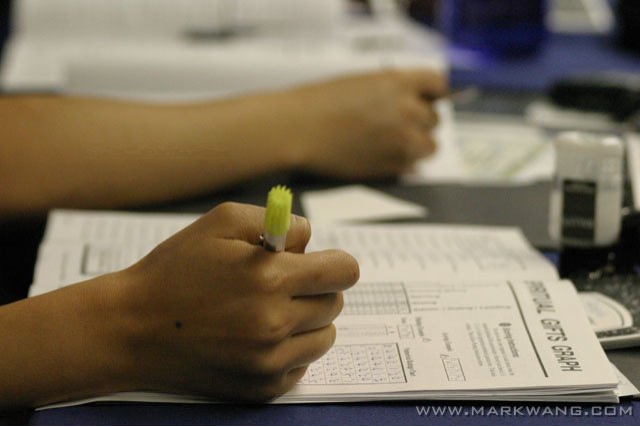 كيف تميز المواهب الروحية        في نفسك وفي الآخرين؟
د. ريك جريفيث • مؤسسة الدراسات اللاهوتية الأردنية
BibleStudyDownloads.org
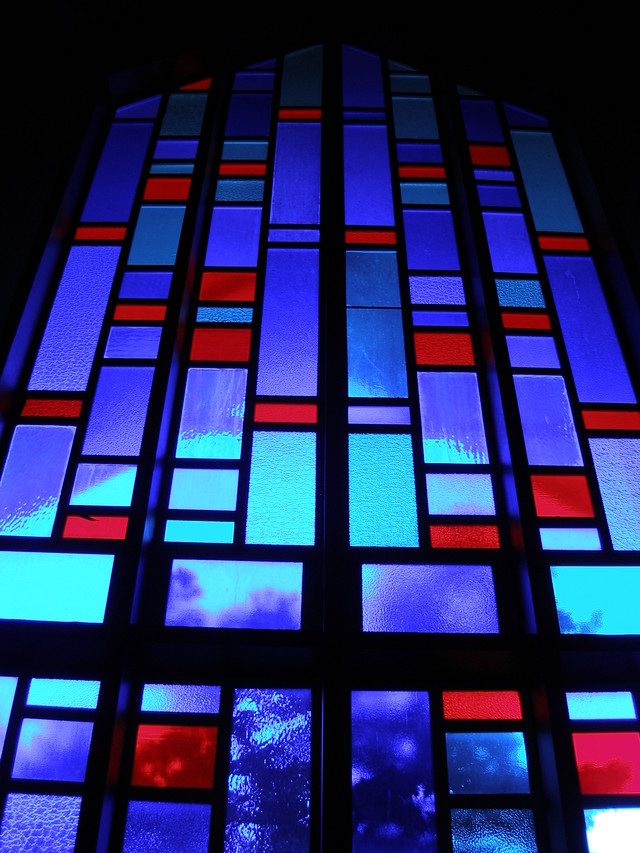 ما الذي يجب أن تهدف إليه الكنائس؟
نمو الكنيسة العددي ليس محور 
تركيز العهد الجديد (1 كو 4: 2)
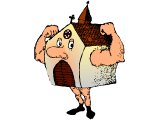 العلامات الكتابية للكنيسة السليمة
الكنائس السليمة ...
أ) تقاس بالمصطلحات الروحية بدلاً من العددية

ب) تتبع أنماط الخدمة الكتابية بدلاً من الثقافية

ت) ترتكز على الأساسات اللاهوتية بدلاً من الإجتماعية
كينيث و. جانغل, علامات الكنيسة السليمة  مكتبة ساكرا 158 (أكتوبر-ديسمبر 2001): 467-77
[Speaker Notes: Dr Gangel is a leading educator who gives signs of a Christian congregation that functions well. He counters the following heresies:
a) "Large churches must be healthy churches: We must be doing many things well!"
b) "Large churches are relevant churches: Our church attracts people because it relates well to the world."
c) "A successful church meets the social needs of its area: We must have God's blessing even if we are not helping lost people become saved."
d) "The best church sells itself well to the world: We are not persecuted because we have good relations with the lost."
e) "Our church leaders have the respect of the unbelieving community: We therefore must be biblical."

Gangel brings up many points that church leaders should discuss. We should consider that Jesus promised persecution and marginalization by the world when we act truly Christian and care for the gospel by reaching people's eternal needs.
_____________
CH-03-Leadership-12
HS-12-Discerning Gifts-3]
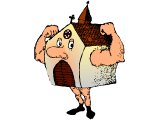 العلامات الكتابية للكنيسة السليمة
الكنائس السليمة ...
ث) تركز على نموذج الخدمة بدلاً من التسويق

ج) تتبنى نماذج القيادة الكتابية بدلاً من العلمانية
كينيث و. جانغل, علامات الكنيسة السليمة  مكتبة ساكرا 158 (أكتوبر-ديسمبر 2001): 467-77
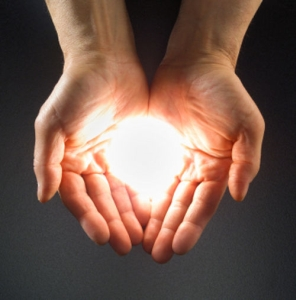 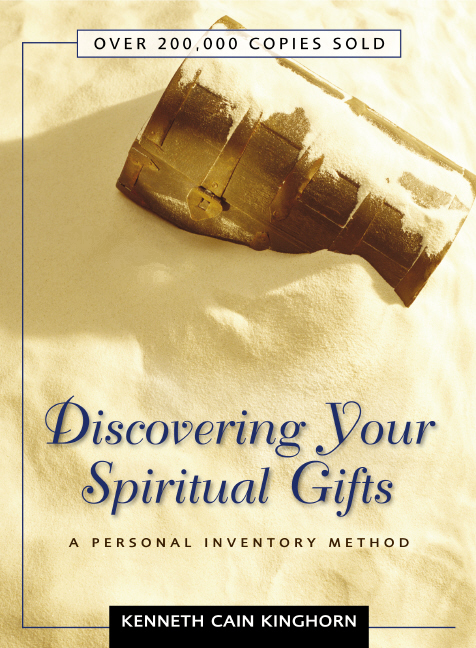 يمكن أن          تساعدنا المخزونات أحيانًا في             تمييز مواهبنا
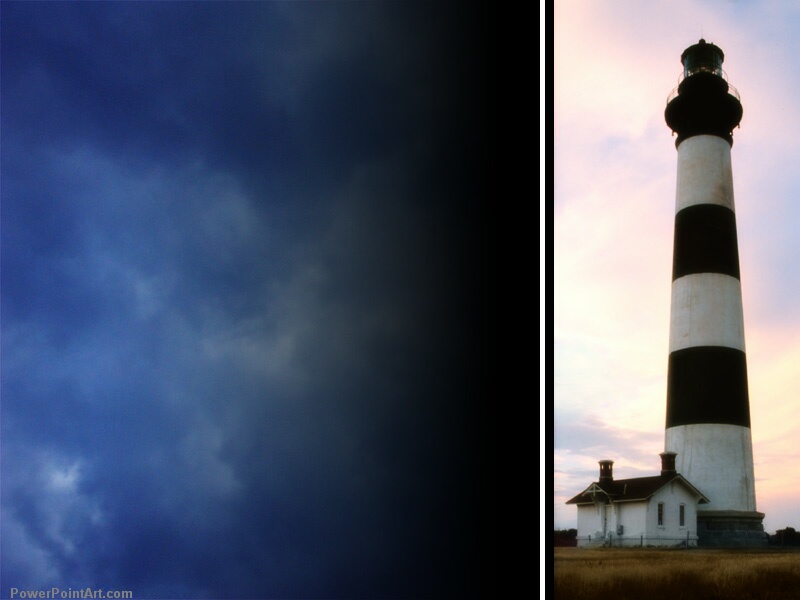 كيف يمكنك أن تعرف الموهبة التي أعطاك إياها الله؟
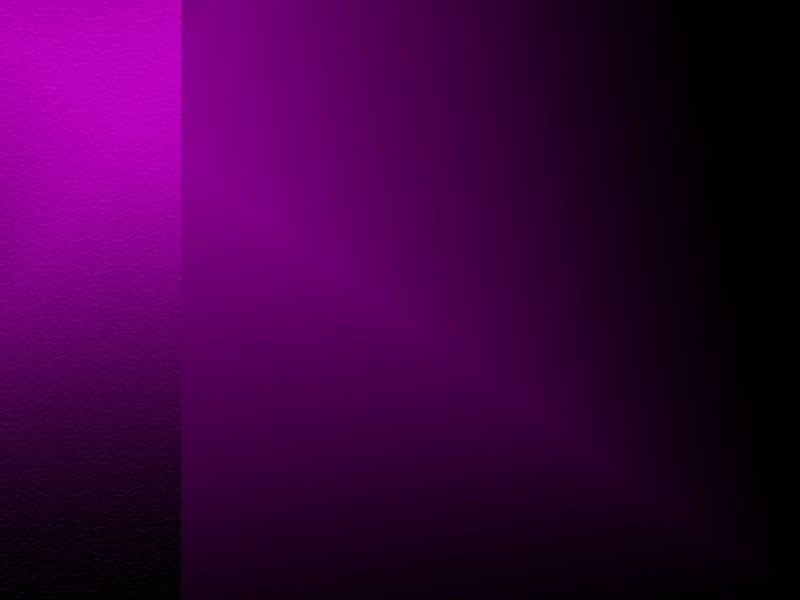 كيف             تميز        مواهبك الروحية؟
الخلاص
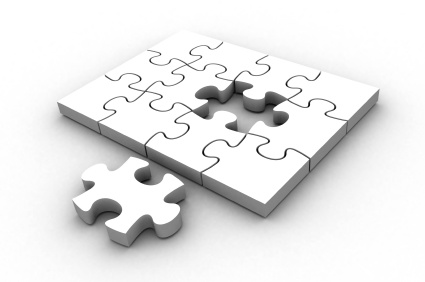 65
الإمتلاء بالروح
السلوك بالروح
رؤية أهمية الذات
الخضوع
التوسل
الدراسة
المهارات
تصحيح الذات
تحليل الذات
الرضا
طلب الإقتراحات
الإختيار
الضربات
الخدمة
النجاح
التغيير
التسليم
البقاء
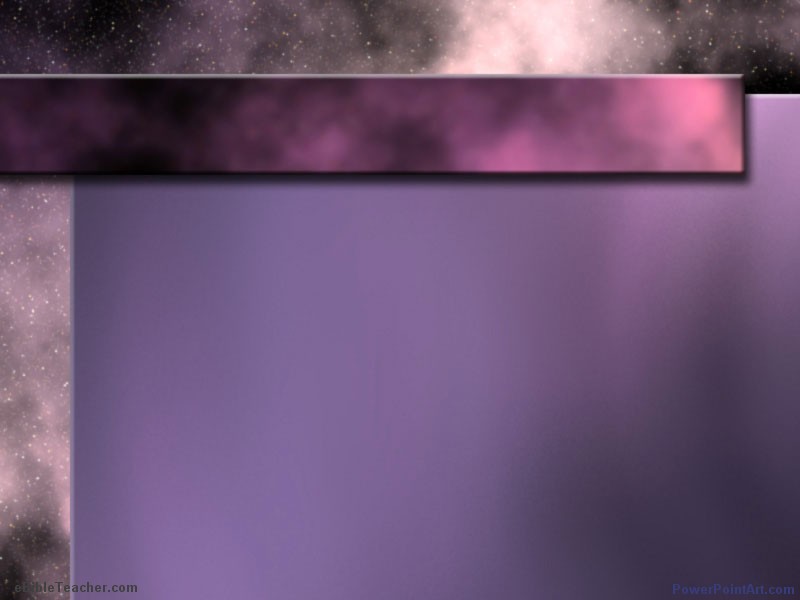 62
أسئلة للنقاش في المجموعات الصغيرة
1. ما الذي أظهره مخزون مواهبك؟ هل حصلت على درجات أعلى في المواهب الكلامية أم الخدمية؟
2. هل تتفق مع نتائج المخزون؟ هل يتفق الآخرون في مجموعتك بخصوص ذلك؟
3. ما الإلتزام الذي تقدمه للرب لتطوير مواهبك؟ كن محدداً في الإهتمام بأين وكيف تعتقد أنه يمكن استخدامها ثم شارك هذا مع مجموعتك
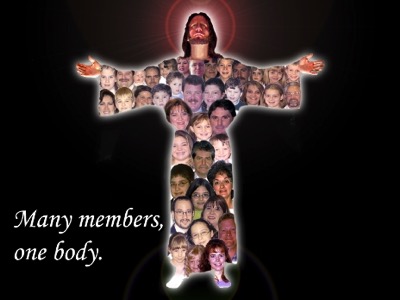 أحصل 
على كلمة
 من الله
تصنيفات المواهب(1 بطرس 4: 11)
أحصل
على قوة
من الله
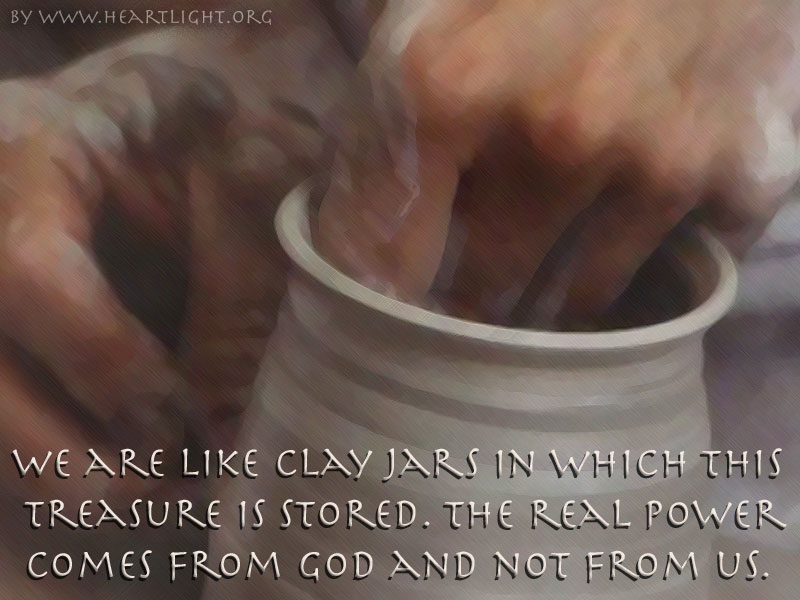 هناك سبب لتسميتها بالمواهب
هل يمكن أن يحصل المؤمن على أكثر من موهبة؟
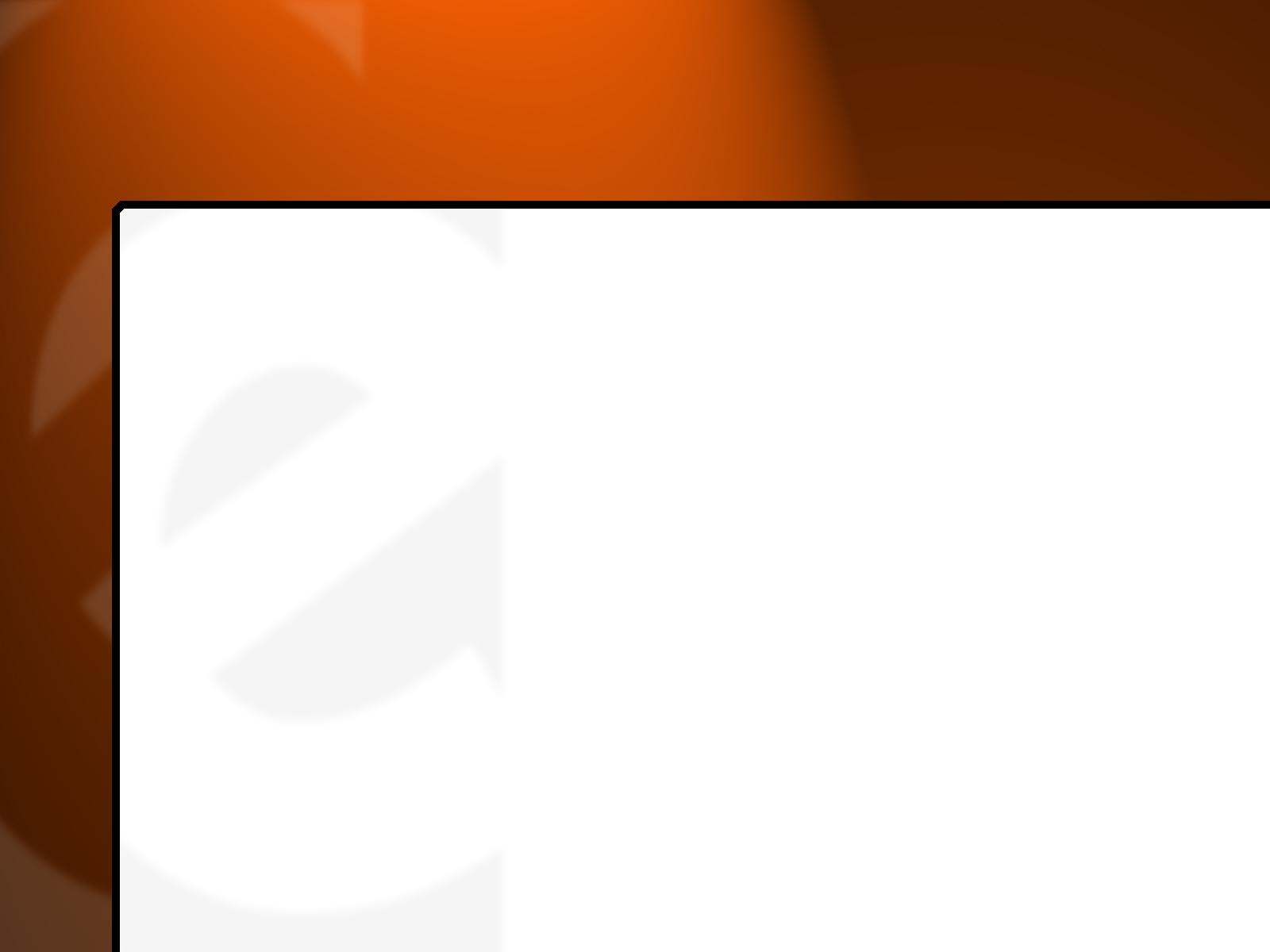 44
وجهتا نظر حول الموهبة
يحصل المؤمن على موهبة واحدة
يحصل المؤمنون على عدة مواهب
1. موهبة (مفرد)
2. عضو في الجسد
3. مركز
1. موهبة ((A
2. رموز
3. NIV
4. أمثلة العهد الجديد
47
تباينات المواهب الكلامية
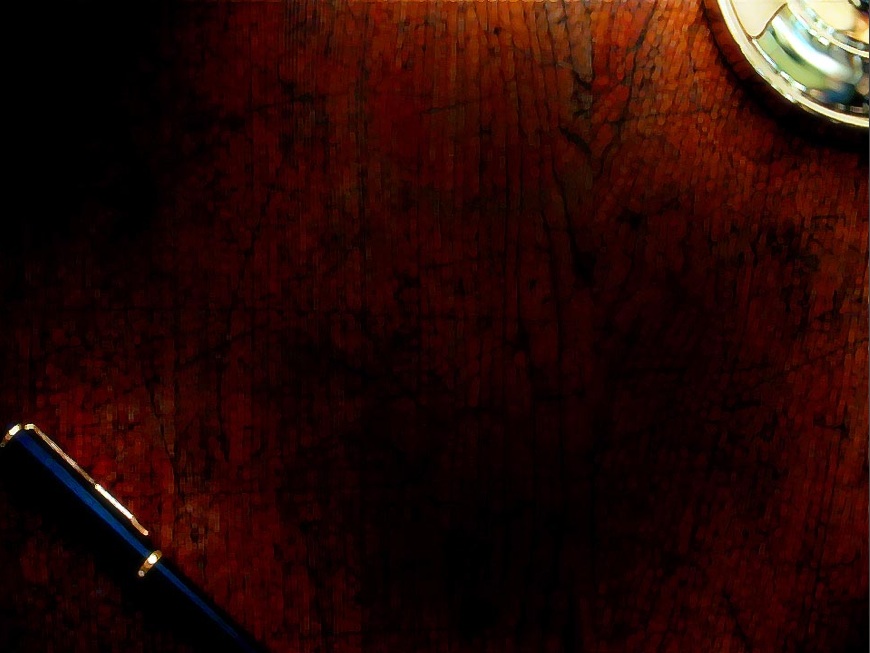 54
تباينات المواهب الخدمية
ليس أحد مثلك
إذا كنت مثل أي 
شخص آخر فنحن لسنا بحاجة إليك.
ــــ د. هوارد هندريكس
(1924-2013)
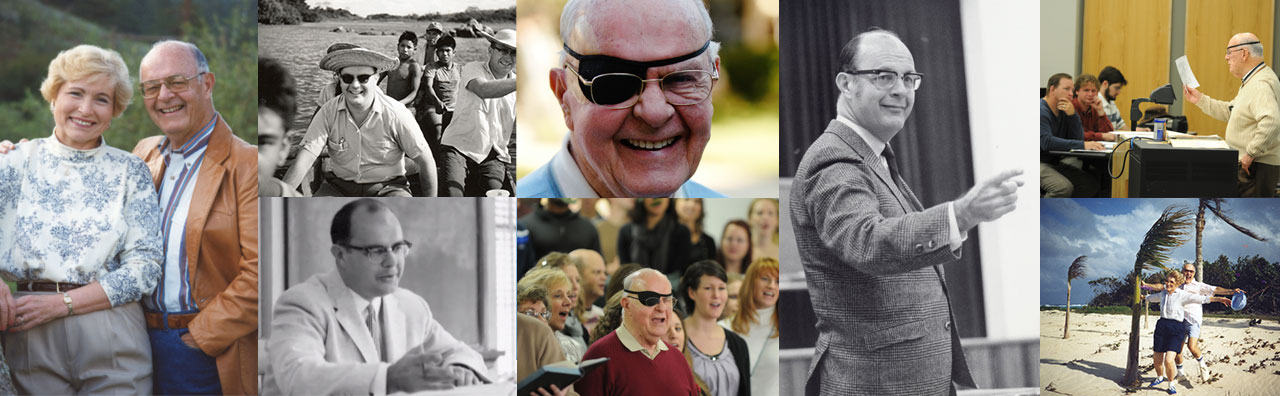 Black
سجل صف المواهب الروحية
63
سجل صف المواهب الروحية
63
سجل صف المواهب الروحية - العلامات
63
سجل صف المواهب الروحية - البكالوريوس
63
نتائج المواهب الروحية المتقاطعة
63
نتائج المواهب الروحية المتقاطعة
63
سجل صف المواهب الروحية
63
أحصل على هذا العرض التقديمي مجانًا
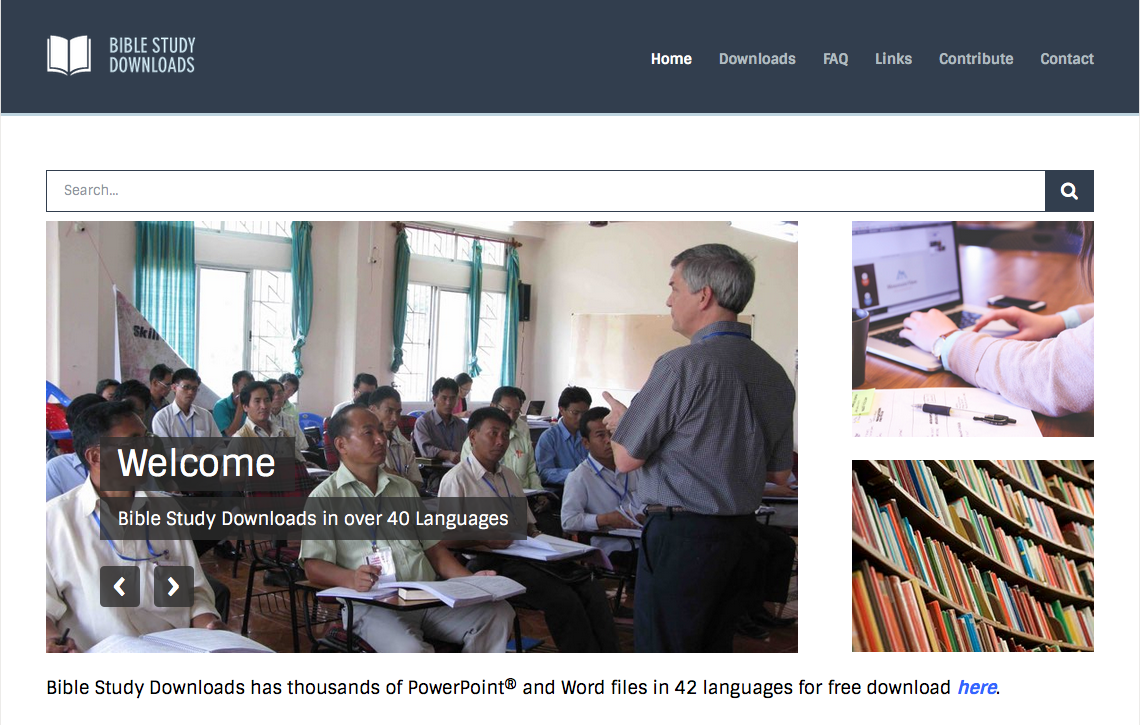 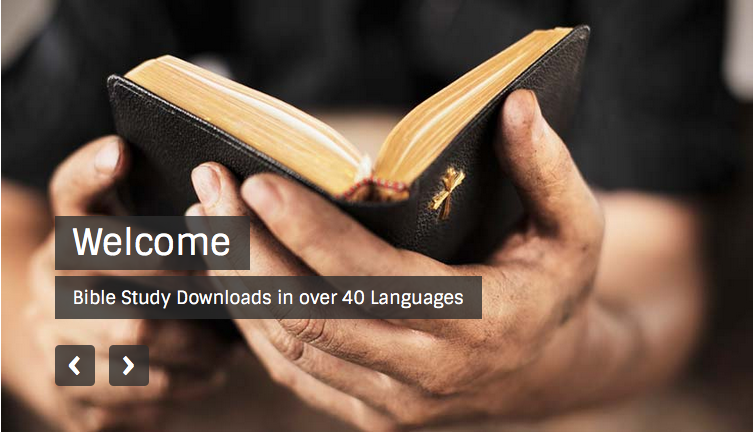 الرابط للعرض التقديميِّ "علم الروح القدس (نيوماتولوجيا)" متاحٌ على الموقع الإلكترونيّ: BibleStudyDownloads.org
[Speaker Notes: HS Holy Spirit (Pneumatology) in Arabic
_____________
Common-23]
Black